Отчет об исполнении бюджета муниципального образования Слюдянский район за 2020 год
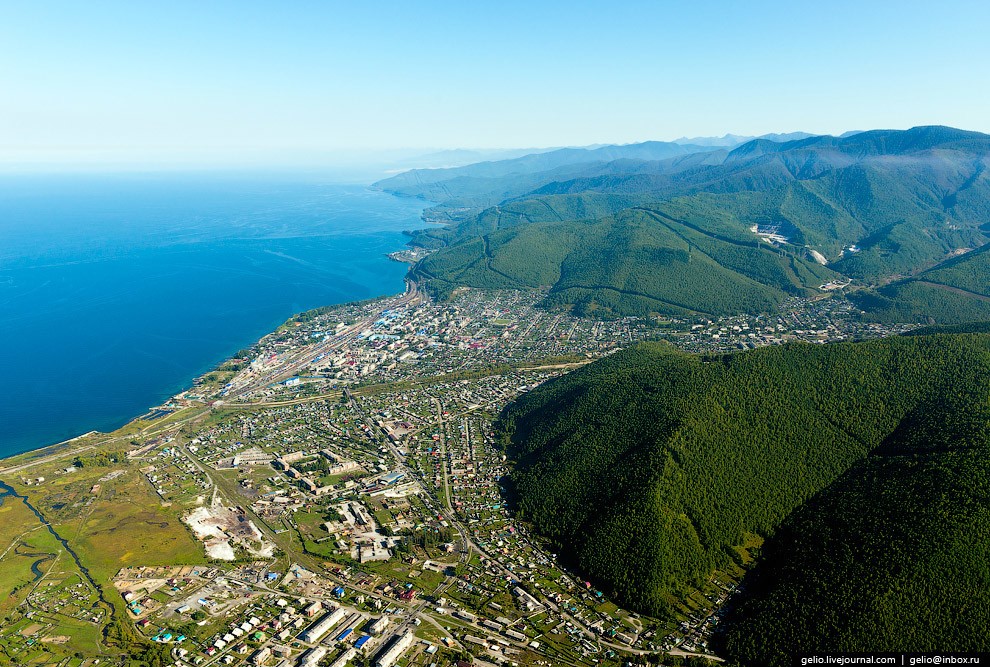 Комитет финансов Слюдянского муниципального района докладчик И.В.Усольцева
Основные показатели бюджета муниципального образования Слюдянский район за 2020 год (тыс.рублей)
Дефицит бюджета МО Слюдянский район
Расходы бюджета МО Слюдянский район
Доходы бюджета МО Слюдянский район
Объем муниципального долга составил 7 254 тыс.рублей или 3% от объема налоговых и неналоговых доходов бюджета района
2
Исполнение доходов бюджета муниципального образования Слюдянский район за 2020 год
Налоговые доходы:
- НДФЛ 196 172 т.р.;
- Акцизы 200 т.р.;
- Налоги на совокупный доход 26 385 т.р.
- Государственная пошлина 6 430 т.р.
- Задолженность и перерасчеты по отмененным 
   налогам 0,1 т.р.

      Неналоговые доходы:
- Доходы от использования имущества 10 601 т.р.;
- Плата за НВОС 1 163 т.р.;
- Доходы от оказания платных услуг (работ) и
   компенсации затрат государства 1 175 т.р.;
- Доходы от продажи имущества 313 т.р.;
- Штрафы, санкции, возмещение ущерба 1 789 т.р. 
 - Прочие неналоговые доходы -37 т.р.

      Межбюджетные трансферты:
- Дотации 125 490 т.р
- Субсидии 605 794 т.р.
- Субвенции 660 027 т.р.
- Иные МБТ 33 161 т.р   
- Прочие МБТ 265 т.р.
- Возврат остатков -1 031 т.р.
229 187
15 004
1 423 706
6
Налоговые и неналоговые доходы МО Слюдянский район в 2020 году
Рост поступлений в 2020 к 2019 году произошел по: 

НДФЛ в сумме 8 011 тыс.руб. Рост поступлений НДФЛ к 2019 году обусловлен повышением заработной платы c 1 октября 2019 года на 20% по государственным служащим, а также на предприятиях ОАО «РЖД» с 1 марта 2020г. на 2% и с 1 октября 2020г. на 1%.Рост поступлений НДФЛ к 
Налоги на совокупный доход в сумме 728 тыс. руб. ,что объясняется погашением задолженности прошлых лет ИП.
Плата за НВОС в сумме 86 тыс. руб. 
Доходы от продажи имущества в сумме 97 тыс.руб., что объясняется поступлением платежей от ИП Аржитовой Р.М. по договору купли-продажи нежилого помещения с рассрочкой платежа на 5 лет; 2) от ИП Сусловой И.Е. по договору купли-продажи нежилого помещения с рассрочкой платежа на 5 лет.
Доходы от использования имущества
2020 год
2019 год
7
Безвозмездные поступления в 2020 году
В 2020 году доля межбюджетных трансфертов в общем объеме доходов бюджета муниципального образования Слюдянский район составила 85,4%. В отчетном году в бюджет Слюдянского района поступило 1 423 706 тыс. руб., или 98,0% от запланированных сумм, темп роста к 2019 году составил 127,8%.
5
Динамика безвозмездных поступлений в 2019-2020 годах (тыс.руб.)
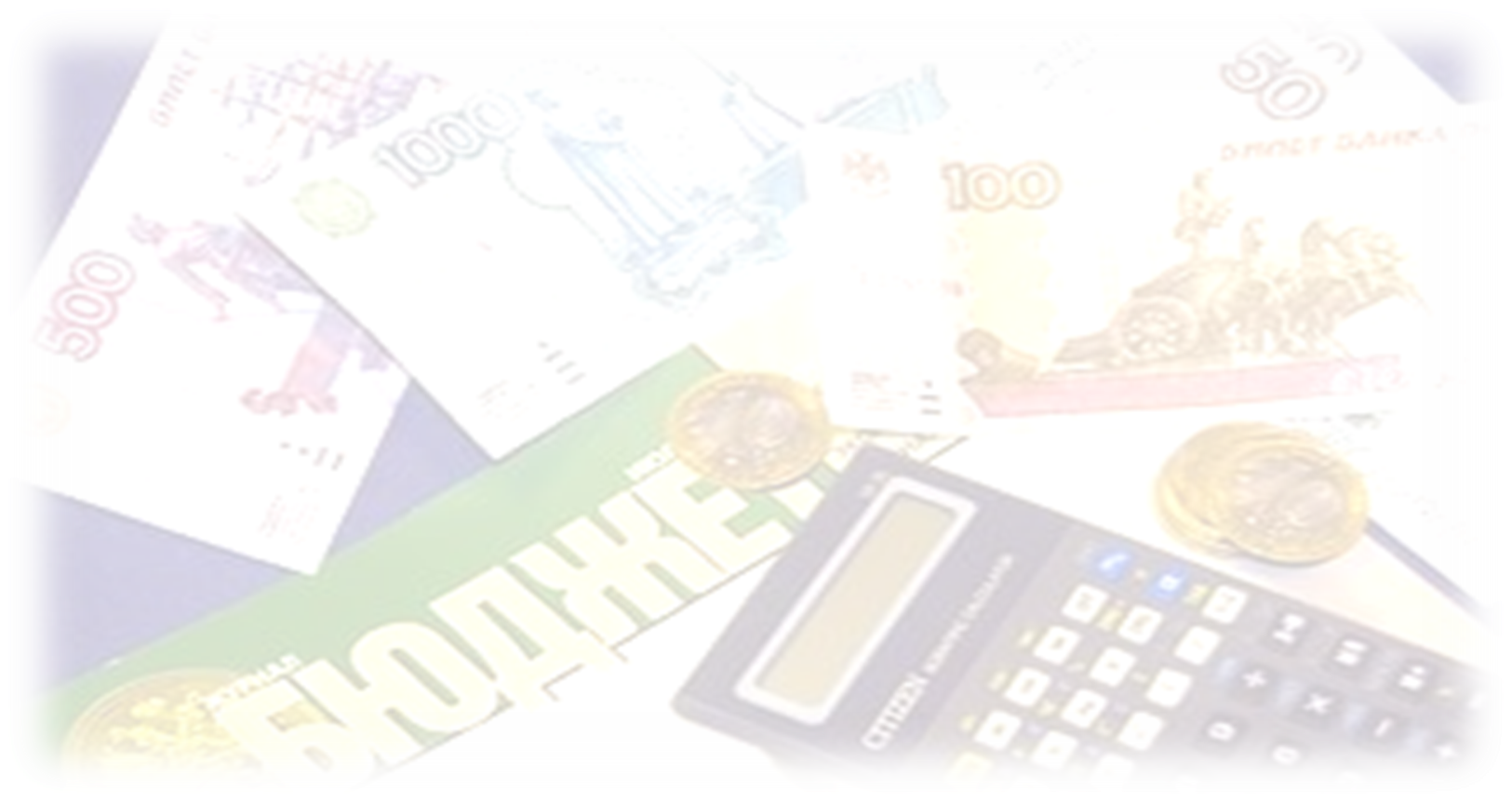 -14 845 тыс. руб.
 +2,3%
+ 24 031 тыс. руб.
 +263,2%
6
Безвозмездные поступления в бюджет МО Слюдянский район в 2020 году
Дотации
125 490 т.р.
Безвозмездные поступления    1 423 706 тыс.руб.
Субсидии
605 794 т.р.
- на предоставление гражданам субсидий на оплату ЖКУ 55 877,2 тыс.руб.;
- субвенции на осуществление полномочий по составлению (изменению) списков кандидатов в присяжные заседатели 25,4 тыс.руб.;
- на получение бесплатного дошкольного и школьного образования 586 464,1 тыс.руб.;
- на выполнение областных и федеральных полномочий 17 660,6 тыс.руб.
Субвенции 
660 027 т.р.
- единая дежурно-диспетчерская служба – 2 216,8 тыс. руб.;
- организация и осуществления мероприятий по гражданской обороне, защиты населения и территории поселений от ЧС природного и     техногенного характера – 365,4 тыс.руб.;                                                                       - система оповещения – 443,4 тыс.руб.;
-организация секретного делопроизводства – 741,2 тыс. руб.;                                     - исполнение бюджетов поселений – 4 810,0 тыс.руб.
- исполнение бюджетов поселений – 4 810,0 тыс.руб;                  -осуществление внешнего муниципального финансового контроля – 1 044,5 тыс. руб.; 
- по приведению в надлежащее состояние объектов электросетевого хозяйства – 5,5 тыс.руб.
- ежемесячное денежное вознаграждение за классное руководство педагогическим работникам государственных и муниципальных 
          общеобразовательных организаций исполнены в сумме 8 968,1 тыс.руб.
           Прочие МБТ: 1) прочие МБТ на проведение аварийно-спасательных работ в руслах рек в результате паводка 2019 года – 12 565,8 тыс.руб.; 
           2) прочие МБТ на восстановление мемориальных сооружений и объектов – 2 000,0 тыс.руб. 
           Прочие безвозмездные поступления в бюджеты муниципальных районов исполнены в сумме 264,6 тыс.руб.
Иные МБТ       33 161 т.р.
Возврат остатков
 целевых МБТ
 -1 031 т.р.
10
Динамика поступления  межбюджетных трансфертов                 в виде дотаций, субсидий и субвенций из областного и федерального бюджета с 2016 по 2020 годы (млн.руб.)
+ 766 млн. руб. за 5 лет
1 391 млн. руб.
1 109 млн. руб.
792 млн. руб.
В результате взаимодействия администрации Слюдянского муниципального района с Министерствами Иркутской области по вхождению в государственные программы Иркутской области,   объем межбюджетных трансфертов в бюджете района из областного и федерального бюджета в течение 5 лет увеличился в 2,2 раза или на 766 млн. руб.
11
Структура расходов бюджета муниципального образования Слюдянский район в 2020 году
Исполнение бюджета муниципального образования Слюдянский район по расходам
Тыс.рублей
9
Структура программных и непрограммных расходов бюджета в 2020 году
Действует 18 муниципальных программ. В общей сумме расходов бюджета по итогам 2020 года программные расходы составляют 99,3% или 1 654 858,6 тыс. рублей, непрограммные расходы 11 437,6 тыс.рублей.
10
Социально-значимые расходы в 2020 году
Динамика расходов бюджета муниципального образования Слюдянский район за 2017-2020 годы
1 666 296
1 362 110
1 150 938
979 076
11
Расходы на социальную сферу в 2020 году составили 959 779,4тыс.рублей или 97,7% от плановых назначений.
Средняя заработная плата работников муниципальных учреждений, тыс.рублей
Расходы, осуществляемые за счет целевых средств областного  и федерального бюджетов, составили за 2020 год 667 588,3 тыс.рублей.
За счет средств субсидии из областного бюджета приобретены школьные автобусы для обеспечения безопасности школьных перевозок и ежедневного подвоза обучающихся к месту обучения и обратно в сумме 3 810,0 тыс.рублей (в т.ч. ОБ 3 467,1тыс.рублей) 1 автобус для перевозки детей в МБОУ СОШ N1 г. Слюдянка " и 1 автобус ПАЗ 32053-70 в МБОУ СОШ N 12, так же за счет средств субсидия на реализацию мероприятий перечня проектов народных инициатив приобретены два микроавтобуса в муниципальную собственность для организации обеспечения населения услугами культуры и образования на сумму 4 528,0 тыс.рублей ( в т.ч. ОБ 4 120,5 тыс.рублей). 
В рамках ГП Иркутской области "Развитие образования" за счет средств субсидии местным бюджетам на софинансирование мероприятий по капитальному ремонту направлено 20 751,6 тыс.  рублей  (в т.ч. ОБ – 18 883,8тыс.рублей) в том числе:
- замена заполнений оконных проемов,  капитальный ремонт кровли и капитальный ремонт силовых и осветительных сетей в здании МБОУ НШДС №16, г. Байкальск,;
- замена заполнений оконных проёмов и капитальный ремонт кровли в здании МБОУ НШДС №14 г. Байкальск;
- капитальный ремонт кровли, силовых и осветительных сетей в здании МБОУ СОШ №49;
- капитальный ремонт силовых осветительных сетей в здании школы и учебно-производственной мастерской МБОУ СОШ №4;
- проведена замена заполнений оконных проёмов в здании МБДОУ  "Теремок" №34;
- проведен капитальный ремонт силовых и осветительных сетей в здании МБДОУ "Детский сад №2".
Поступившие средства из областного бюджета израсходованы в полном объеме. Остаток бюджетных ассигнований за счет областных средств в размере 1 497,0 тыс.рублей образовался за счет экономии по результатам проведения конкурсных процедур.
Из средств бюджета на подготовку к учебному году и текущий ремонт образовательных учреждений и учреждений культуры Слюдянского муниципального района направлено 8 548,8 тыс.рублей
На питание детей различных категорий с учетом софинансирования из местного бюджета при плановых назначениях  в 34 731,4 тыс.рублей  направлено 30 480,8 тыс.рублей
Остаток бюджетных ассигнований за счет областных средств в размере 4 234,0 тыс.рублей, образовался в связи с высокой заболеваемостью учащихся в 2020 году в связи с распространением коронавирусной инфекции и переходом на дистанционные формы обучения.
12
Расходы на капитальные вложения в 2020 году составили 336 836,5 тыс. рублей или 92,9% от плановых назначений
В 2020 году продолжается строительство  двух объектов : 
-   в сфере образования  «Школа на 725 мест в микрорайоне Рудоуправление г. Слюдянка». Объем вложений составил в 2020 году 223 683,9 тыс. рублей. Плановые  назначения исполнены на 90,2%. Строительство ведется за счет средств областного и местного бюджетов.
По причине возникновения форс-мажорных обстоятельств в связи с распространением  короновирусной инфекции (СОVID-19) на объекте строительства возник   дефицит квалифицированных специалистов, что повлияло на сроки производства работ. В течение 2021 года планируется освоить и закончить строительств в установленные контрактом сроки.
-  в сфере охраны окружающей среды продолжается строительство   Полигона ТКО, 140 м вправо от федеральной автомобильной дороги А-333 «Култук-Монды-граница с Монголией». Сумма вложений в 2020 году составила 111 111,2 тыс.рублей.  Срок окончания строительства 2021 год.
 Кроме того, ведется подготовка проектной документации в целях получения положительных заключений экологической экспертизы, экспертизы проектной документации и результатов инженерных изысканий, достоверности определения сметной стоимости строительных работ по 2 объектам 
здание расположенное по адресу г.Байкальск, м/р Гагарина,д.15Б. Расходы составили 270,7 тыс.рублей,
Спортивно-оздоровительный комплекс г.Слюдянка (II этап строительства) . Расходы составили  1770,7 тыс.рублей.
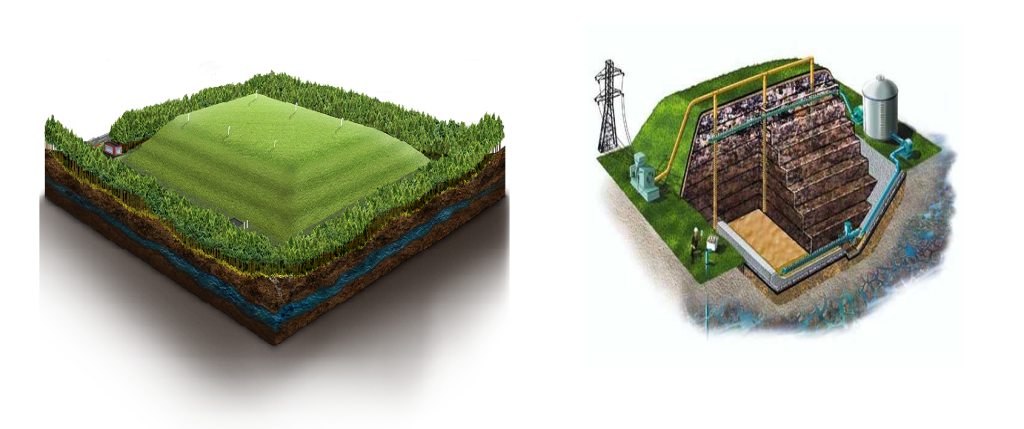 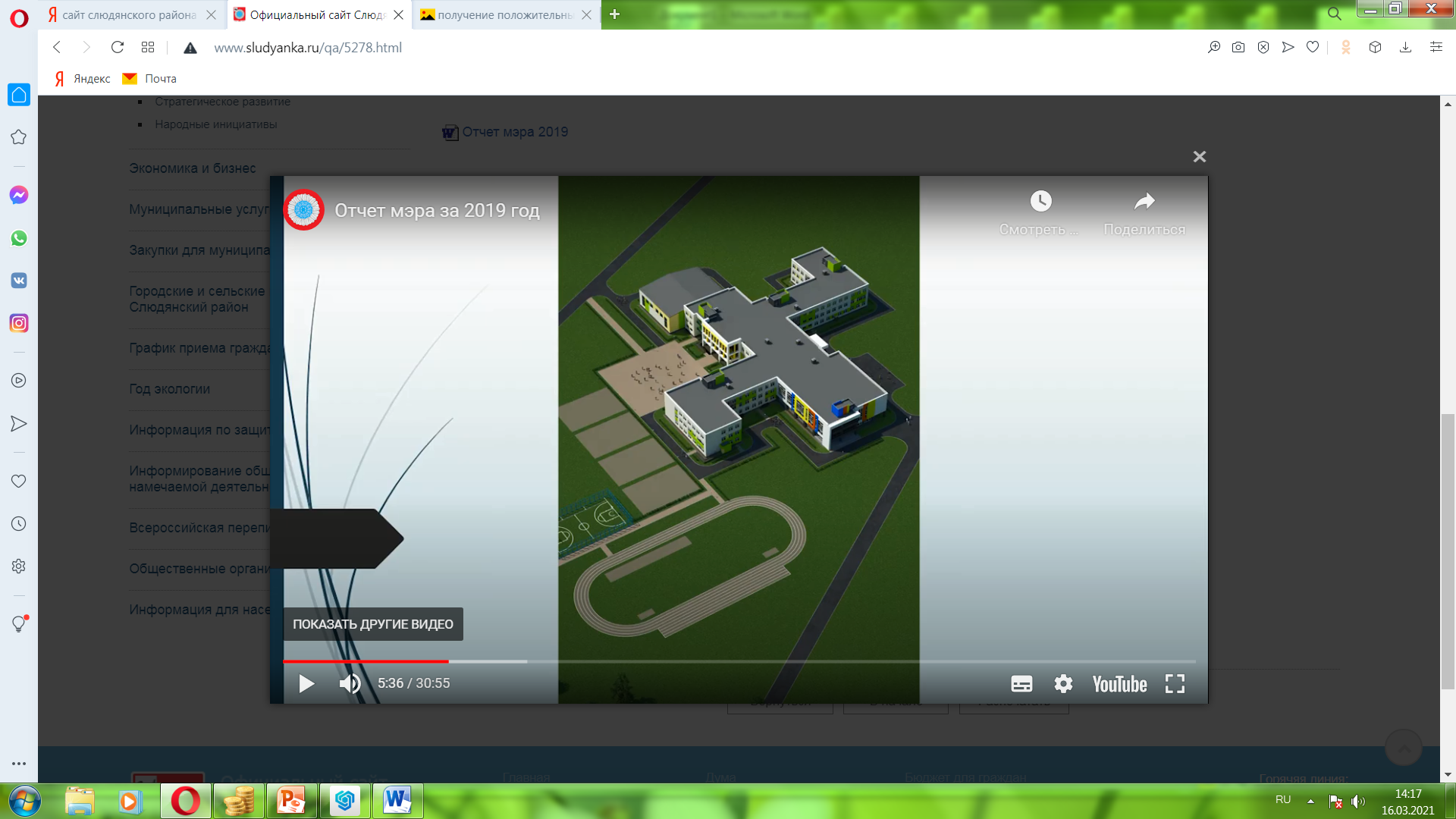 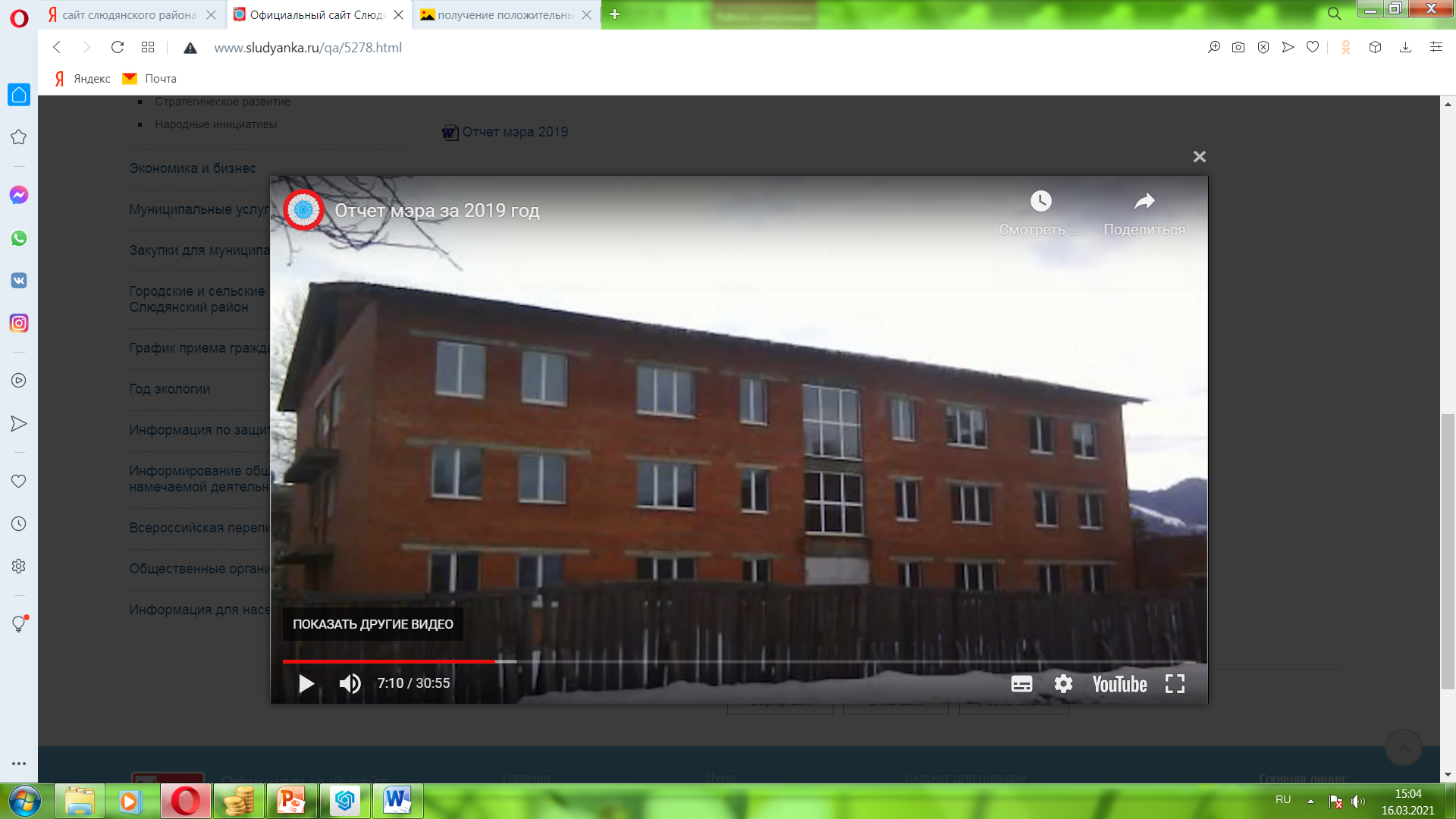 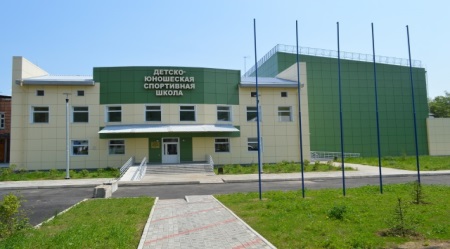 13
Расходы на содержание органов местного самоуправления в 2020 году составили 283 317,4 тыс.рублей или 97,8% от плановых назначений.
Исполнение осуществлено за счет 3 источников финансирования:
1) За счет средств областного бюджета в сумме при плане 136 025,7 тыс. рублей
 исполнение составило 135 037,5 тыс. рублей, в том числе на:
- исполнение переданных государственных полномочий в сумме 7 510,2 тыс. рублей; 
- на выравнивание уровня бюджет ной обеспеченности поселений в сумме 125 527,3 тыс.рублей;
- на восстановление мемориальных сооружений и объектов, увековечивающих память погибших при защите Отечества в сумме 2 000,0 тыс.рублей.
2) За счет межбюджетных трансфертов, передаваемых бюджету муниципального района из бюджетов поселений на осуществление части полномочий по решению вопросов местного значения в соответствии с заключенными соглашениями (передано 7 полномочий) при плане 6 624,0 тыс.рублей исполнение составило  6 326,1 тыс.рублей;
3) За счет местного бюджета в сумме 141 953,8 тыс.рублей, из них: 
 - на предоставление дотации на выравнивание бюджетной обеспеченности поселений из бюджета муниципального район в сумме 1 255,3 тыс. рублей (софинансирование);
- на повышение финансовой устойчивости бюджетов городских и сельских поселений Слюдянского района путем предоставления иных межбюджетных трансфертов на поддержку мер по обеспечению сбалансированности местных бюджетов в сумме 22 782,1 тыс. рублей;
- в соответствии с соглашением с Байкальским МО на рекламные конструкции в сумме 79,8 тыс.рублей, 
- на повышение качества управления муниципальным имуществом и земельными ресурсами в сумме  2 351,6 тыс.рублей, в том числе 630,0 тыс.рублей направлено на дорожную деятельность в отношении автомобильных дорог местного значения вне границ населенных пунктов в границам муниципального района и иные расходы. 
- на выполнение муниципального задания МАУ Славное море в сумме 3 771,7 тыс.рублей; 
- на развитие информационного пространства в сумме 6 891,3 тыс.рублей,
- на оплату процентных платежей по муниципальному долгу муниципального образования Слюдянского района  в сумме 14,9 тыс.рублей,
- на функционирование органов местного самоуправления администрации, Комитета финансов, Комитета по социальной политике и культуре, Комитета по управлению муниципальным имуществом и земельными отношениями 104 807,1 тыс.рублей.
Просроченная кредиторская задолженность по обязательствам бюджета муниципального образования Слюдянский район на 01.01.2021 года составляет 5 054,9 тыс.рублей в том числе задолженность за коммунальные услуги 5 052,7 тыс.рублей. 
     Уровень муниципального долга бюджета района сохранен на безопасном уровне – отношение объема долговых обязательств к общему объему доходов бюджета без учета безвозмездных поступлений по состоянию на 01.01.2021 года составил 3%. Сумма погашения долговых обязательств за 2020 год   составила  20 906,7 тыс.рублей, из них, на оплату процентов за обслуживание долга 14,9 тыс. рублей, на оплату основного долга по договорам 2015 года 906,7 тыс.рублей (по реструктуризации). Объем муниципального долга по состоянию на 01.01.2021 года составил 7 254,0 тыс. рублей.
В области межбюджетных отношений обязательства района по представлению дотации на выравнивание уровня бюджетной обеспеченности и иных МБТ на поддержку мер по обеспечению сбалансированности местных бюджетов исполнены в полном объеме
Муниципальный долг
14
Иные расходы в 2020 году составили 86 362,7 тыс.рублей или 99,3% от плановых назначений, в том числе:
-Средства резервного фонда Правительства Иркутской области в сумме 12 565,9 тыс. рублей (план исполнен на 100%) направлены на проведение аварийно-спасательных работ в руслах рек, пострадавших в результате паводка 2019 года, на территории муниципального образования «Слюдянский район»  для удаления древесного хлама, карчей и иных предметов в руслах рек Утулик, Безымянная, Большие Мангилы, Большая Быстрая.
За счет областного бюджета и местного софинансирования, в том числе:
 - в рамках государственной программы Иркутской области «Развитие сельского хозяйства и регулирование рынков сельскохозяйственной продукции, сырья и продовольствия», подпрограммы «Создание условий для развития садоводческих или огороднических некоммерческих товариществ в Иркутской области», за счет средств субсидии, предоставленной из областного бюджета местному бюджету на условиях софинансирования для приведения в надлежащие состояние объектов электросетевого хозяйства садоводческим некоммерческим объединениям с последующей передачей электрических сетей территориальным сетевым организациям при плане 6 000,0 тыс. рублей исполнение составило 5 945,3 тыс.рублей или  80,7%. Объем софинансирования за счет средств бюджета муниципального образования Слюдянский район составил 1 015,7 тыс.рублей. Проведен конкурс среди садоводческих некоммерческих товариществ Слюдянского района на получение субсидии, с победителями конкурса СНТ «Перевал», СНТ «Железнодорожник» заключены соглашения.
- в рамках государственной программы Иркутской области "Развитие и управление имущественным комплексом и земельными ресурсами Иркутской области«, подпрограммы "Обеспечение комплексного пространственного и территориального развития Иркутской области" исполнено 1 104,7 тыс.рублей  Подготовлен проект внесения изменений в генеральные планы Утуликского и Портбайкальского поселений. 
-в рамках государственной программы  Иркутской области "Социальная поддержка населения»    на предоставление гражданам субсидий на оплату жилого помещений и коммунальных услуг направлено    52 924  тыс. рублей. Количество семей, являющихся получателями субсидий в 2020 году, составило  2 333 семьи.
Средства бюджета муниципального образования Слюдянский район направлены на:
-в сумме 124,8 тыс.рублей на оплату специальной связи и обеспечение требований по защите информации для мобилизационной работы;
-в сумме 315,8 тыс. рублей на субсидирование социально-значимых пригородных маршрутов межпоселенческих перевозок пассажиров, не обеспечивающих безубыточную работу перевозчиков ООО Партнерству "Баргузин", ИП Зинурова Г.Т., ИП Велиева И.В (8 маршрутов);
-в сумме 273,8 тыс.рублей на приобретение канцелярских принадлежностей в рамках акции «Каждого ребенка за парту», на изготовление календарей, листовок, значков, буклетов и баннеров направленных на профилактику социального сиротства и профилактику правонарушений совершаемых несовершеннолетними, приобретены новогодние подарки для детей из неблагополучных семей.;
- в целях улучшения качества обслуживания Системы оповещения, функционирования Единой диспетчерской службы  района  с февраля месяца создано МКУ "Управление по делам гражданской обороны и чрезвычайных ситуаций Слюдянского муниципального района" на деятельность которого направлено 8 200,0тыс.рублей;
- в сумме 929,6 тыс.рублей на обеспечение комплексных мер безопасности, противодействия чрезвычайным ситуациям природного и техногенного характера, построение и развитие аппаратно-программного комплекса "Безопасный город"  в Слюдянском муниципальном районе;
- на оказание содействия некоммерческим организациям,  выражающим интересы субъектов малого и среднего предпринимательства направлено 2 110,0тыс. рублей, в том числе предоставлена субсидия МКК Фонду микрокредитования и поддержки СМСП Слюдянского района в сумме 2 000,0тыс.рублей, Ассоциации «НП «Центр содействия предпринимательству Слюдянского района»  и поддержку садоводов  в сумме  110,0 тыс. рублей;
- на проведение мероприятий в целях популяризации малого и среднего предпринимательства  100,7 тыс.рублей на изготовление полиграфической продукции, памятного ролика к Форуму предпринимателей Слюдянского района, на приобретение сувенирной продукции. 
-  повышение уровня использования туристского потенциала муниципального образования Слюдянский район  392,7 тыс.рублей.
-  проектирование, создание промышленных садов  253,0 тыс.рублей,
- организацию  проведения обучающих семинаров и других мероприятий для субъектов сельскохозяйственной деятельности средства в сумме 106,7 тыс.рублей направлены на изготовление рекламно-сувенирной продукции, подарочные сертификаты и т.д.
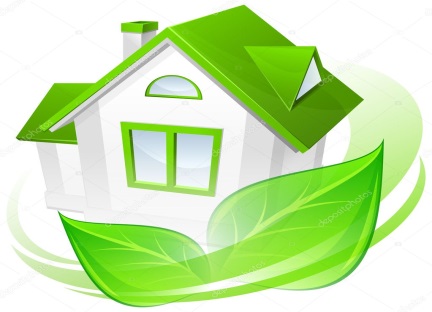 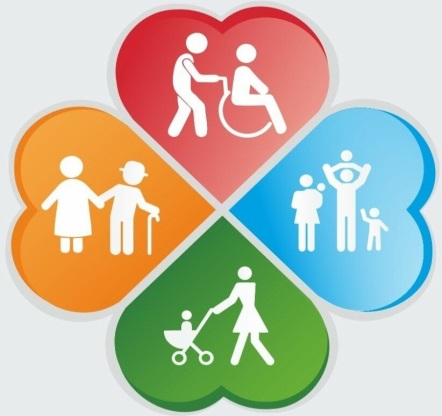 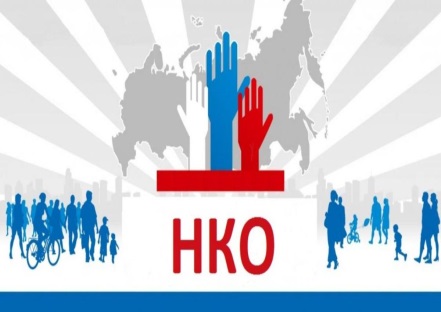 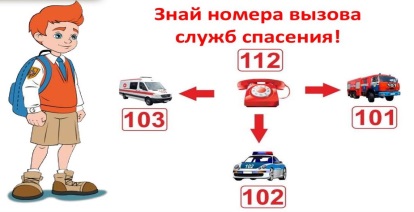 15
Спасибо за внимание!